The Work of Jacques Bertin and Data Visualization
Justin Joque
University of Michigan
November 4, 2021
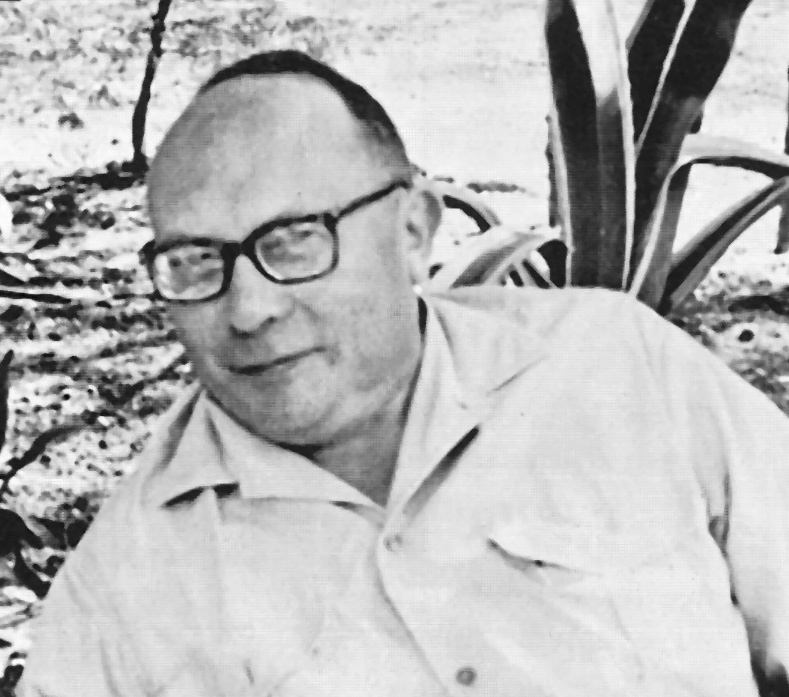 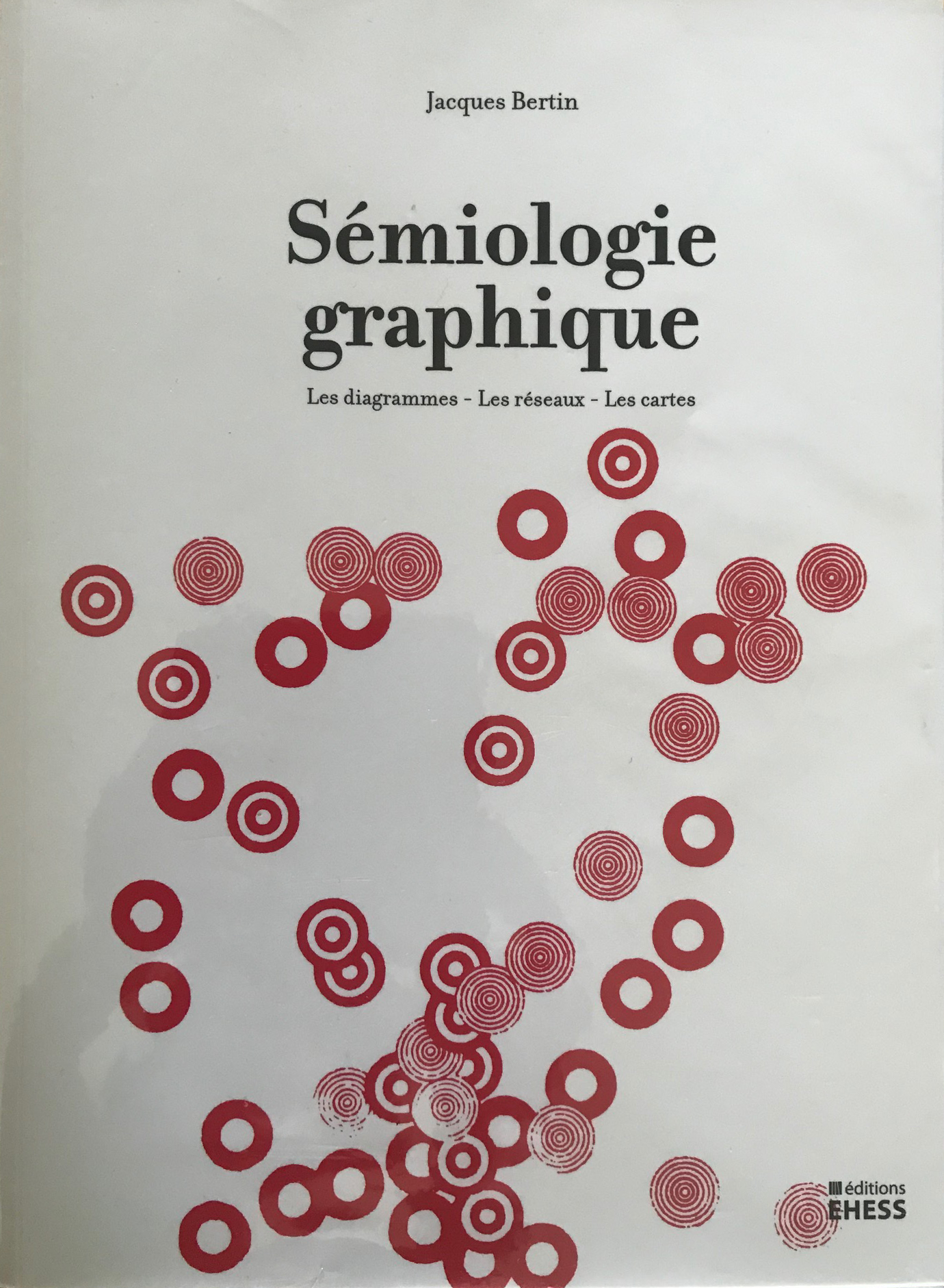 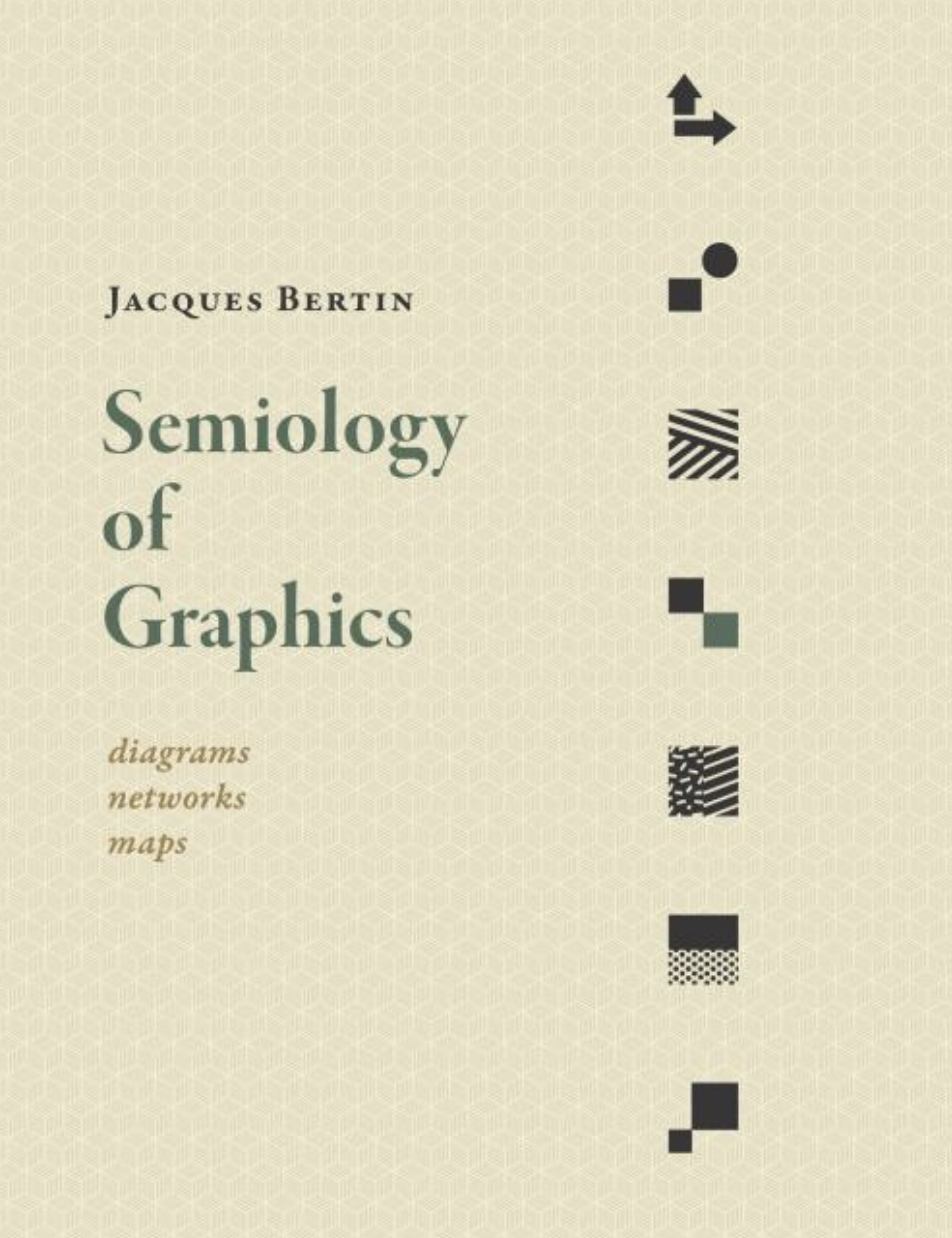 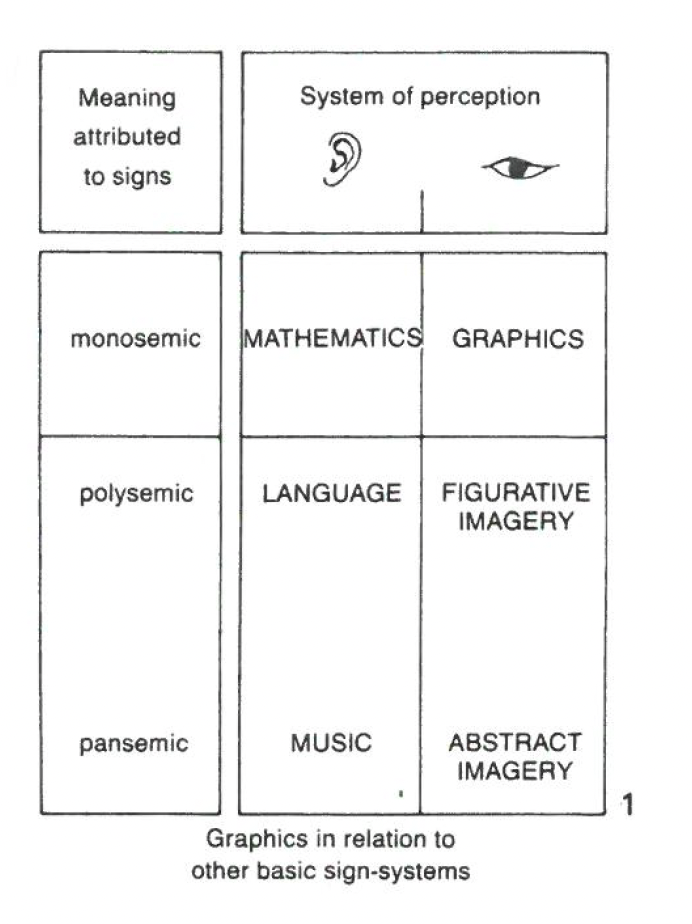 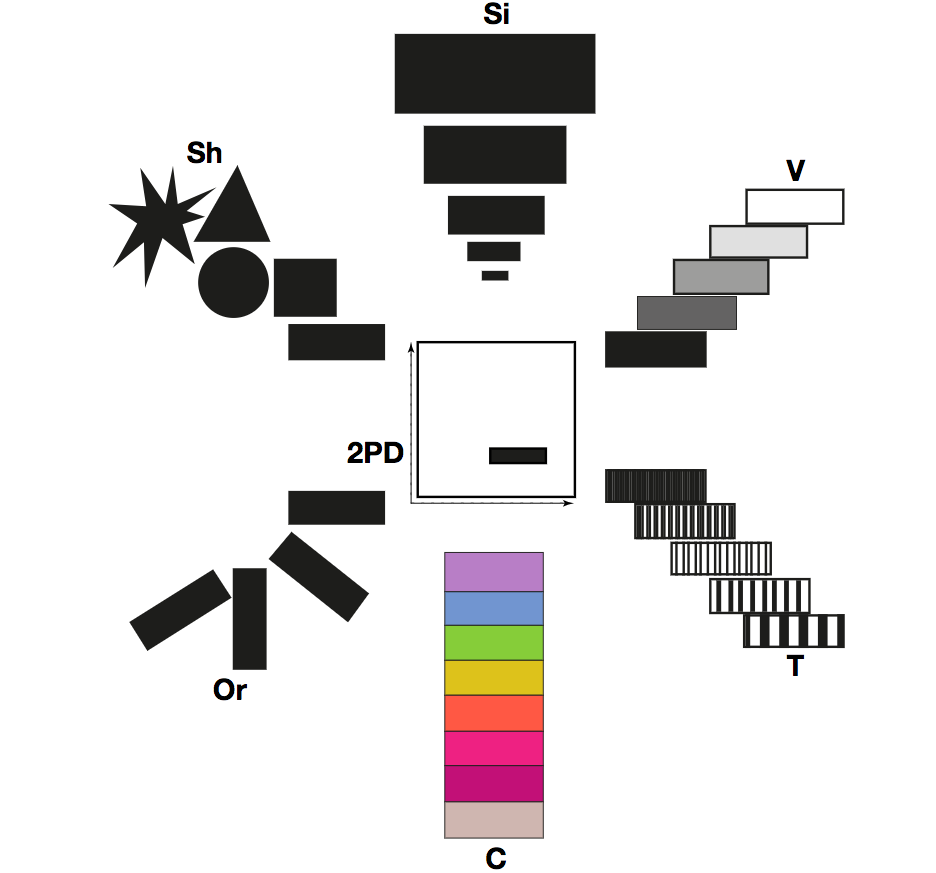 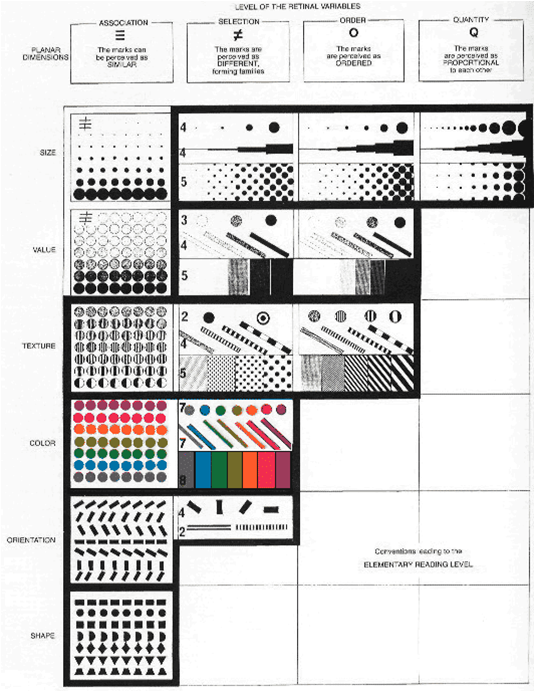